Project Title
Project ID, Category (EEC, LS, PSE), Division (Elementary, Junior, Senior)
Engineering Problem & Objectives:
Info
Info
Data Analysis & Results
Info
Info
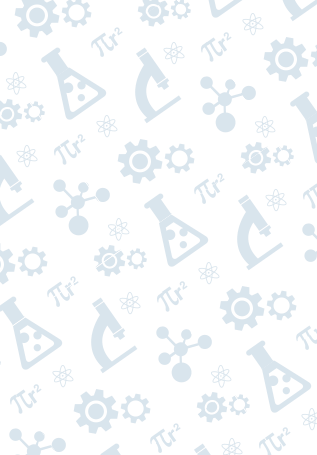 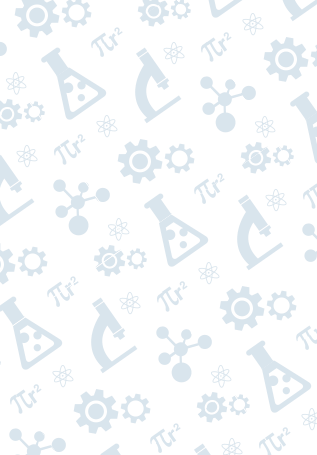 Put an image here
Graphs / charts here
Caption
Project Design
Info
Info
Interpretation & Conclusion
Info
Info
Caption